«Единица площади — квадратный сантиметр»
умение вычислять площадь фигуры 
   с помощью палетки;
умение решать задачи на движение;
умение решать задачи на нахождение площади.
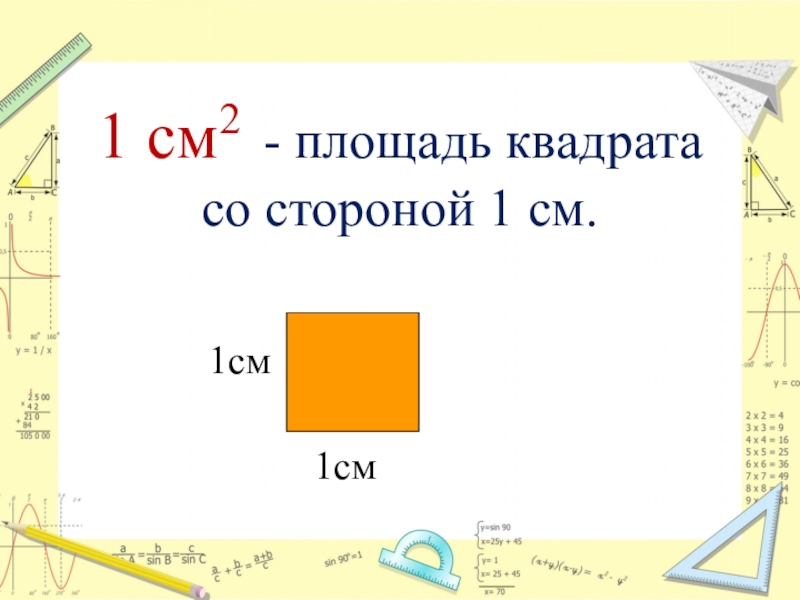 1 кв. см, 1 см2
12 см2     9 см
 9 см2
20 см2    12 дм 
10 см2
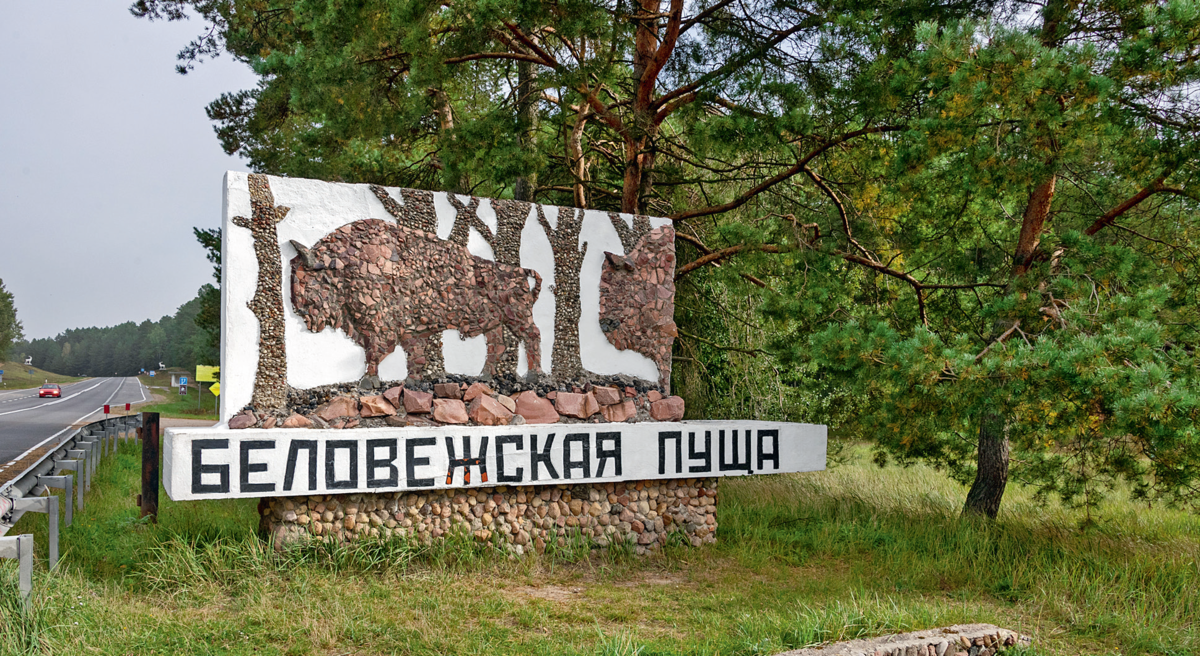